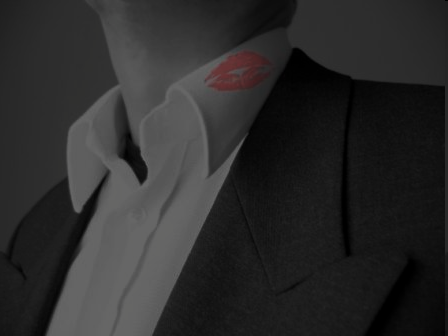 The TenderTrap
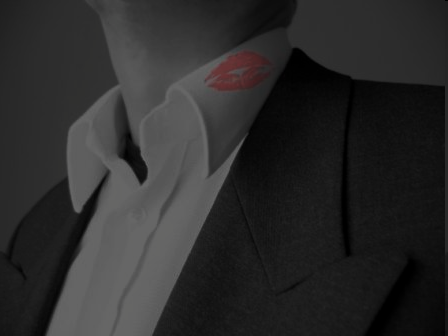 Sex is not sin

Purpose of procreation

Planned for personal pleasure

Perceived as high/holy

Practiced only within marriage
The divine design
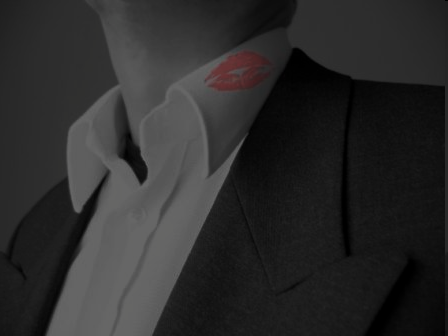 Blindness to vulnerabilities

Lack of genuine conviction

Unprotected eyes

Carelessness during “down times”

Improper use of lips, hands, and feet
Flaws that lead to failure